BALLSCHULFITNESS
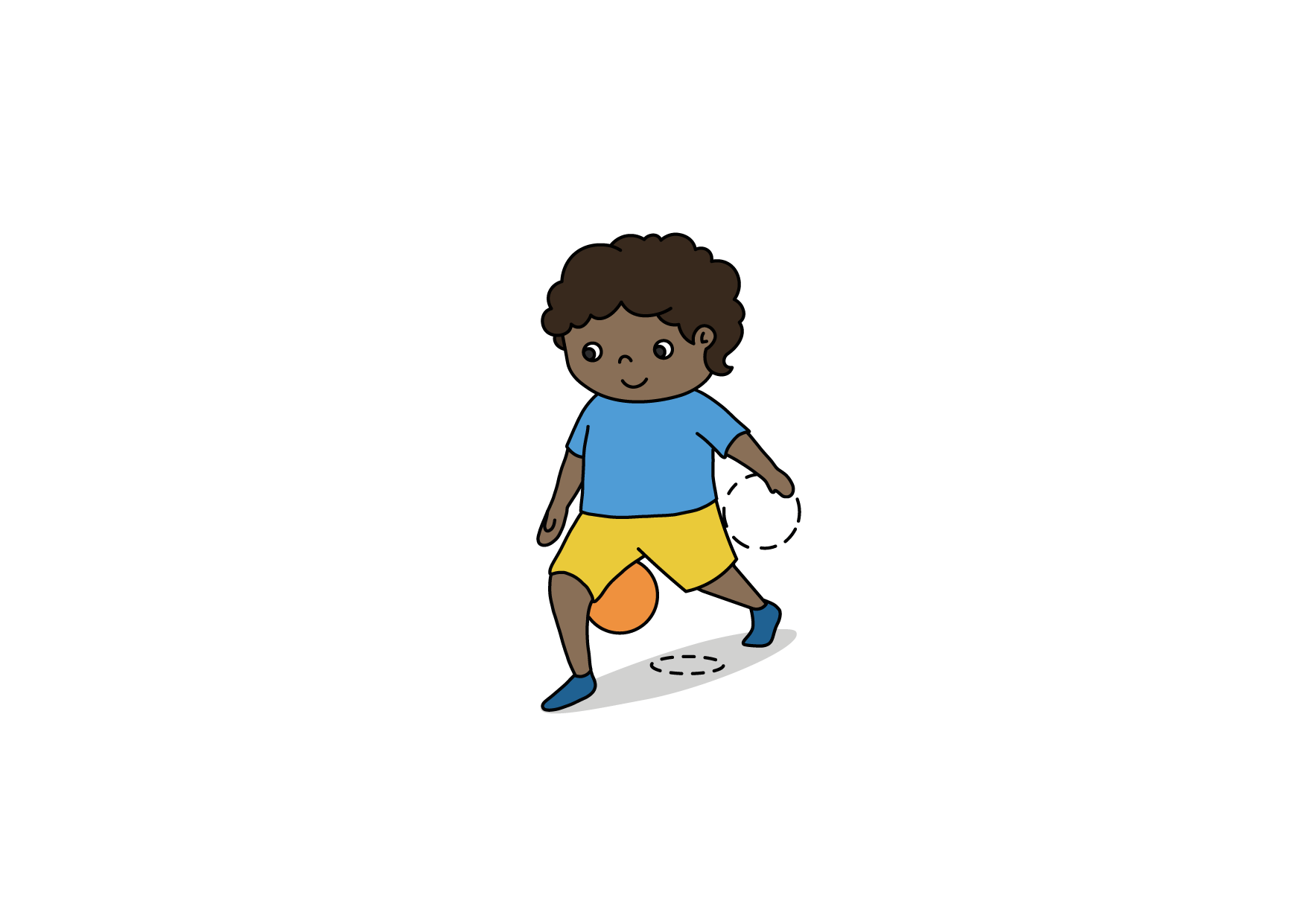 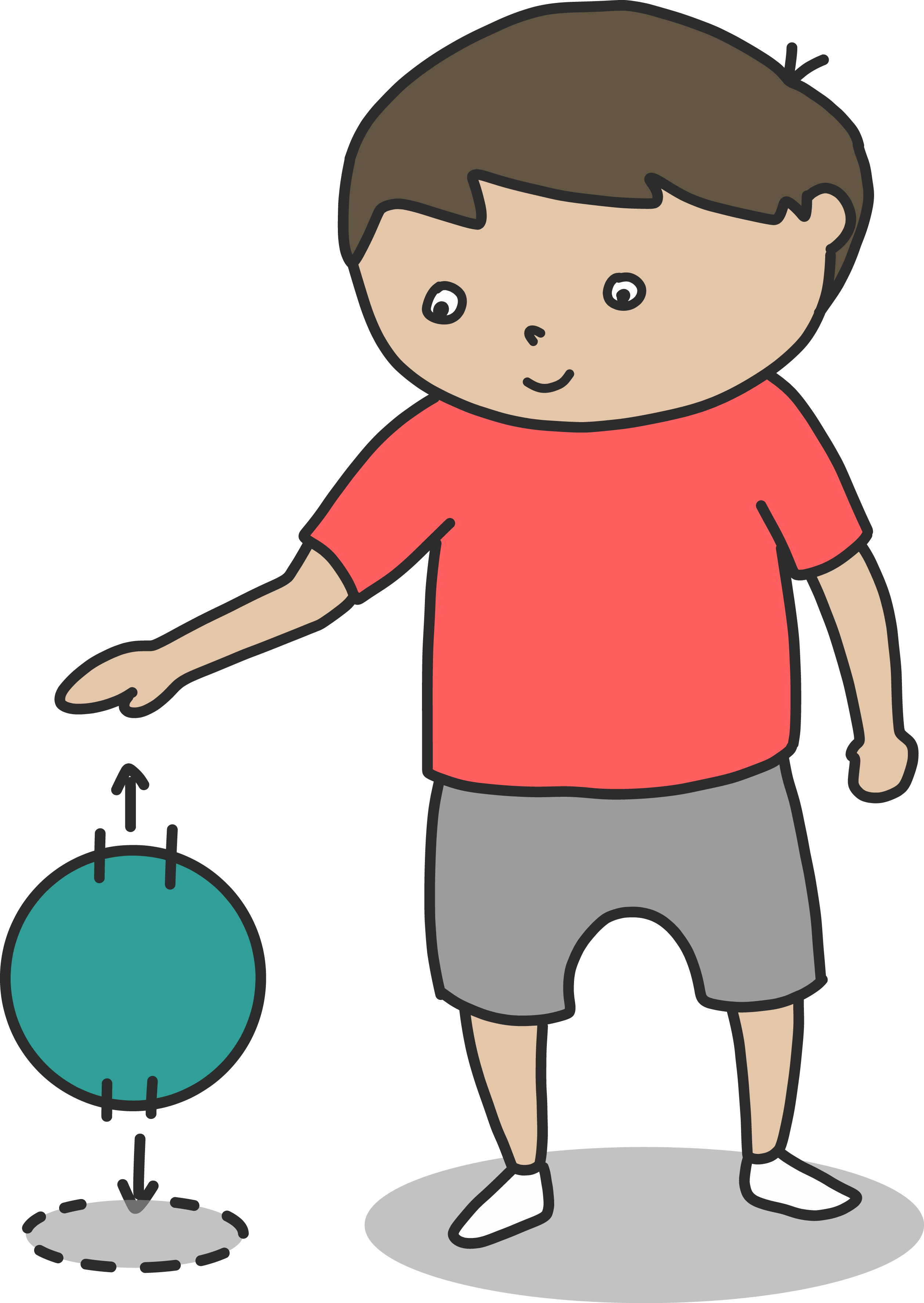 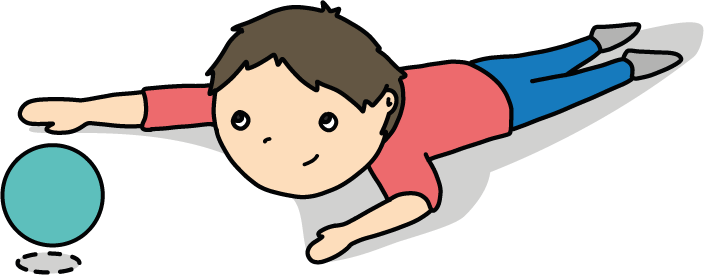 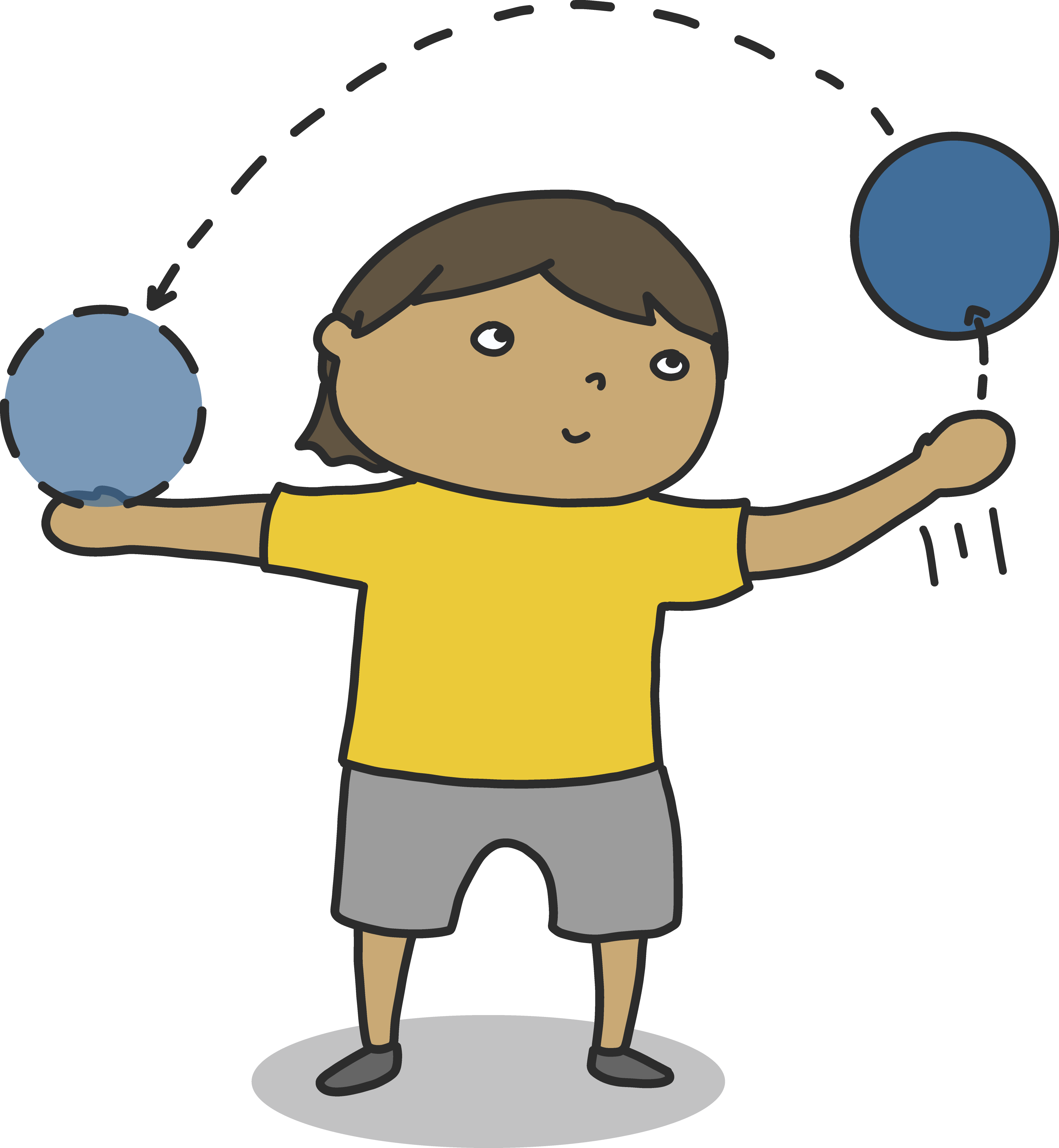 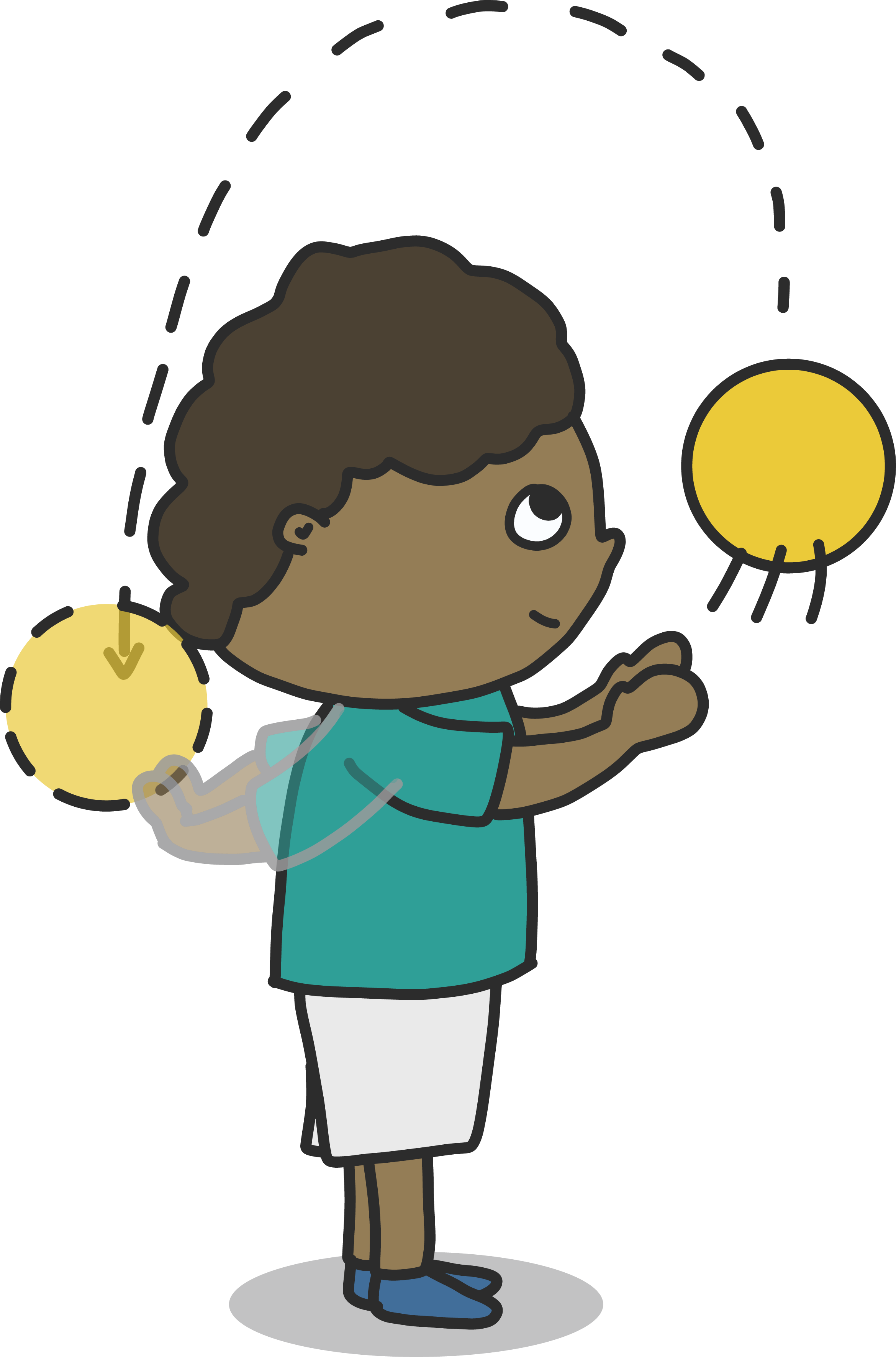 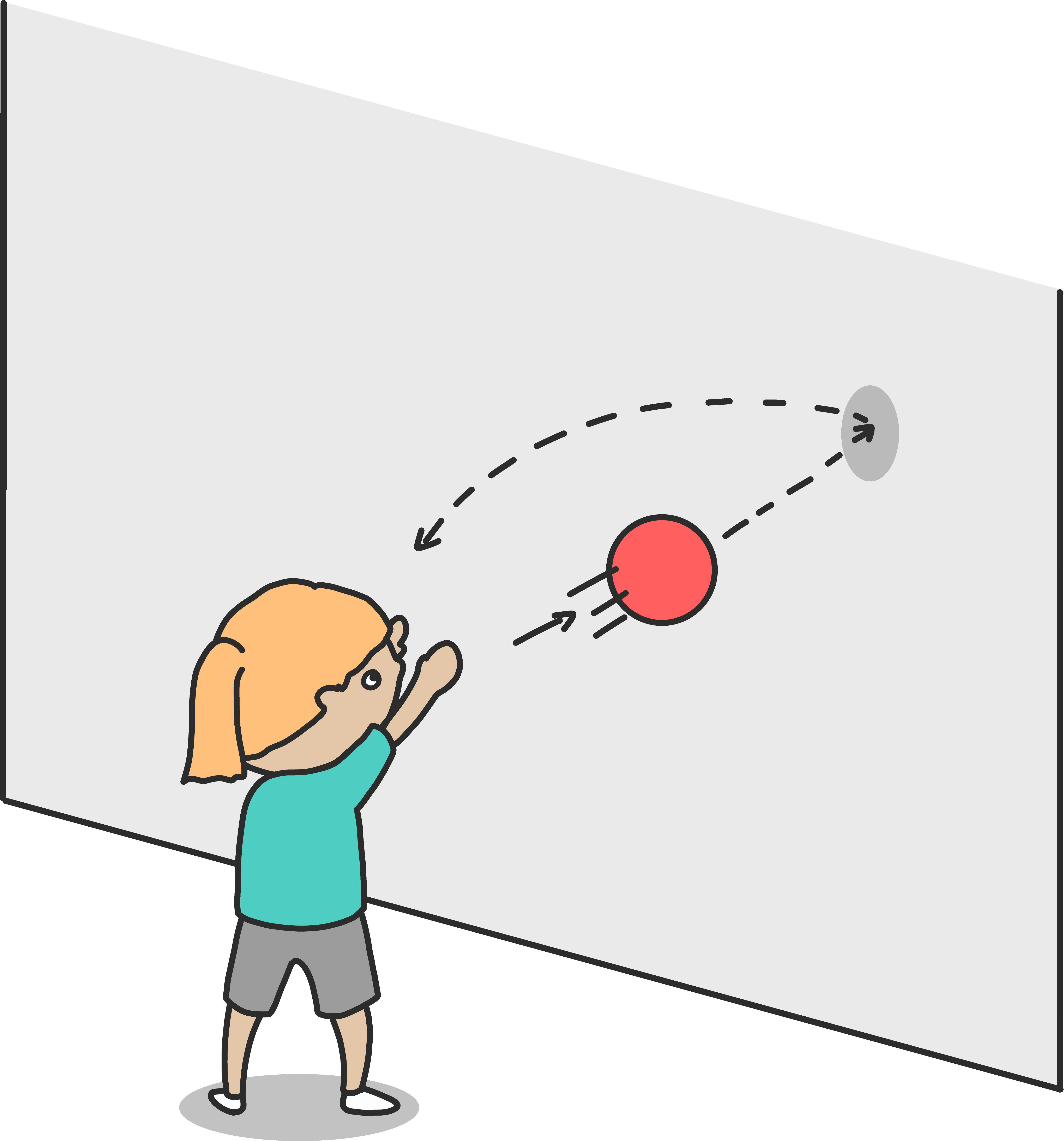